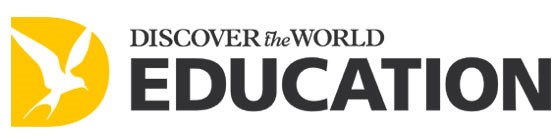 Coastal Processes
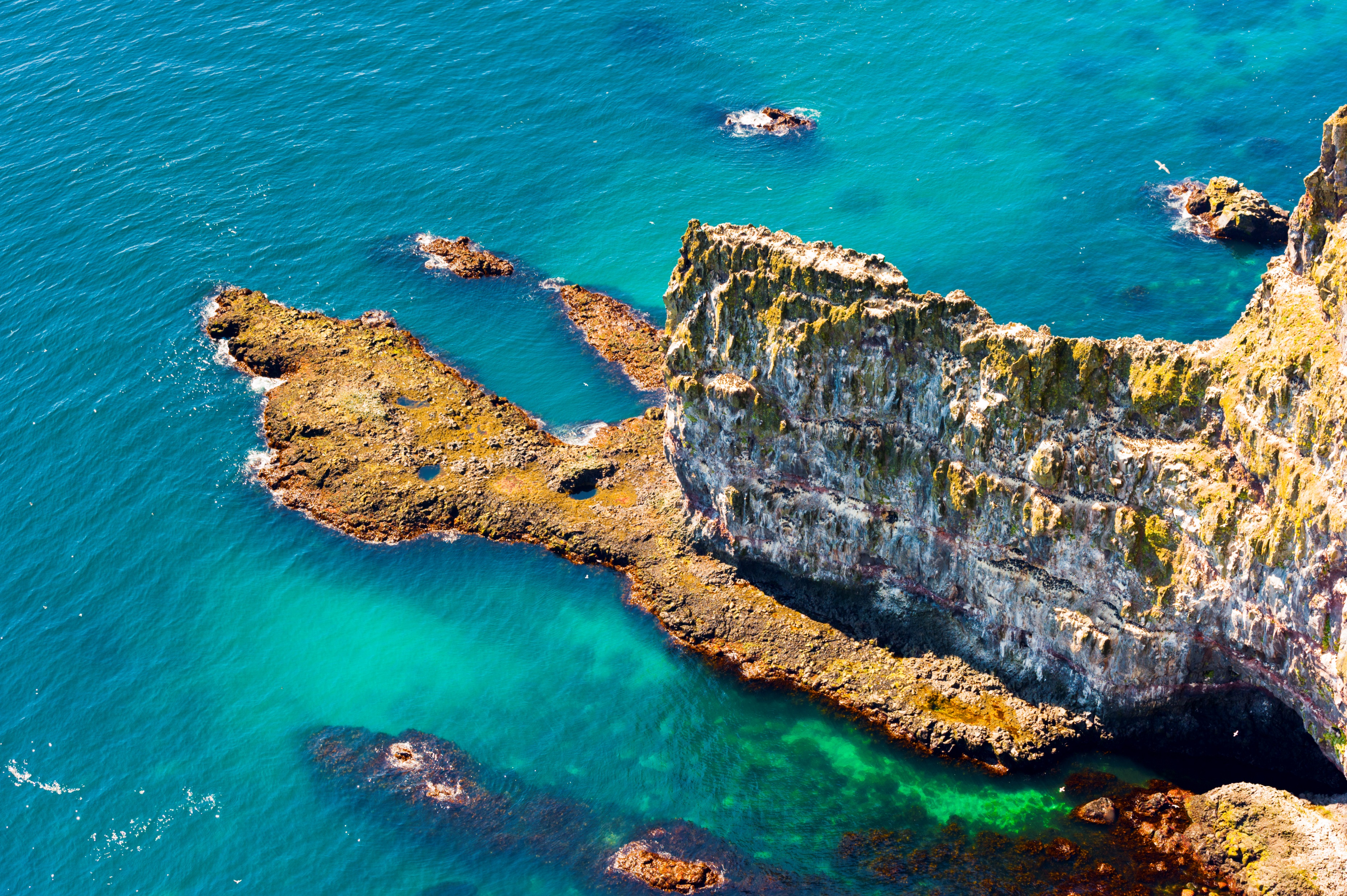 Látrabjarg, West Fjords, Iceland
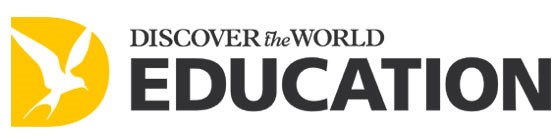 Coastal Processes
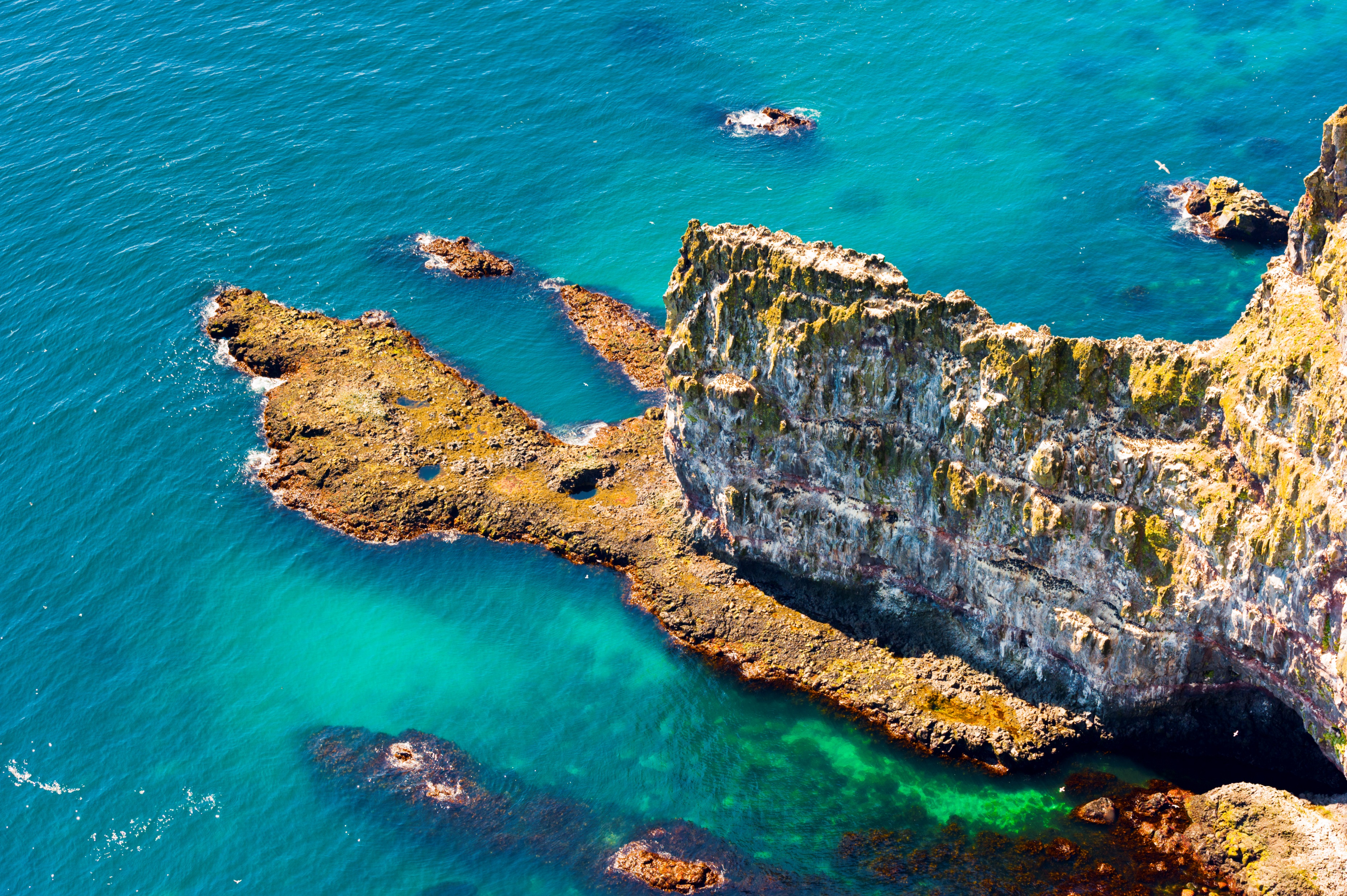 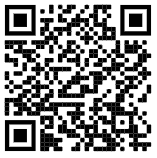 Have you seen our free ‘Whales of Iceland’ resource? It considers sustainable decision making and tourism.